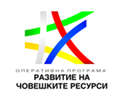 община русе
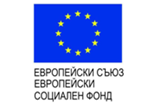 Начална пресконференция

по проект „Разкриване на Център за комплексно обслужване на лица с увреждания, вкл. с тежки увреждания в Община Русе“


-----------------------------------------------------------------
място: Община Русе, Заседателна зала, ет. 3
гр.Русе, пл.Свобода №6
дата: 31.10.2018 г., час: 10,00 часа
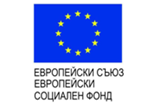 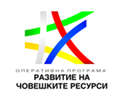 Оперативна програма „Развитие на човешките ресурси“ 2014-2020 г.

Процедура за директно предоставяне на безвъзмездна финансова помощ 
BG05M9OP001-2.008 „Подкрепа на лица с увреждания”

Сключен административен договор -
BG05M9OP001-2.008-0003-C01

Бенефициент: Община Русе

Партньор: Сдружение “Трета възраст”
Проект „Разкриване на общностен център за предоставяне на почасови социални услуги "Личен асистент", "Социален асистент" и "Център за социална рехабилитация и интеграция" в Община Русе“, по сключен административен договорBG05M9OP001-2.005-0144-C01, финансиран по Оперативна програма „Развитие на човешките ресурси“ 2014-2020 г., съфинансирана от Европейския съюз чрез Европейски социален фонд
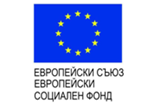 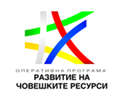 ОБЩА СТОЙНОСТ НА ПРОЕКТА:  1 000 000,00 лева   
    от които:  85 % европейско финансиране: 850 000,00 лева и 15 % национално финансиране: 150 000,00лева         

ПЕРИОД НА РЕАЛИЗАЦИЯ НА ПРОЕКТА: 
       27 МЕСЕЦА
	НАЧАЛНА ДАТА: 01.10.2018 г.
	КРАЙНА ДАТА: 31.12.2020 г.
Проект „Разкриване на Център за комплексно обслужване на лица с увреждания, вкл. с тежки увреждания в Община Русе“, по сключен административен договорBG05M9OP001-2.008-0003-C01, финансиран по Оперативна програма „Развитие на човешките ресурси“ 2014-2020 г., съфинансирана от Европейския съюз чрез Европейски социален фонд
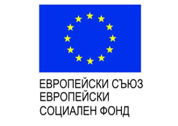 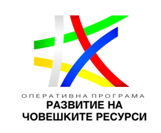 Цел на проекта: 

1. Да осигури качествена грижа на лица с тежки увреждания и да бъдат подкрепени семействата им чрез създаване на „Център за подкрепа на лица с увреждания, вкл. с тежки множествени увреждания и семействата им“, с капацитет от 30 места.

 2. Да предостави различни видове иновативни услуги за подкрепа на лицата с увреждания и да облекчи близките, които полагат грижи за тях. 

3. Да повиши взаимодействието между социални и здравни услуги, включително и развитието на иновативни междусекторни услуги, както и да приложи интегриран подход при изграждането на услугите за лица с увреждания.
Проект „Разкриване на Център за комплексно обслужване на лица с увреждания, вкл. с тежки увреждания в Община Русе“, по сключен административен договорBG05M9OP001-2.008-0003-C01, финансиран по Оперативна програма „Развитие на човешките ресурси“ 2014-2020 г., съфинансирана от Европейския съюз чрез Европейски социален фонд
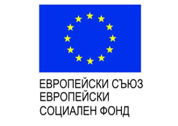 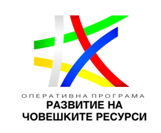 Целеви групи на проекта

Потребители: Лица над 18 год. с увреждания, включително с тежки увреждания и техните семейства;

Капацитет на Центъра за грижи – 30 потребители, които ще имат възможност да ползват:
почасови услуги
мобилни услуги
дневни слуги
заместваща грижа
Проект „Разкриване на Център за комплексно обслужване на лица с увреждания, вкл. с тежки увреждания в Община Русе“, по сключен административен договорBG05M9OP001-2.008-0003-C01, финансиран по Оперативна програма „Развитие на човешките ресурси“ 2014-2020 г., съфинансирана от Европейския съюз чрез Европейски социален фонд
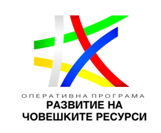 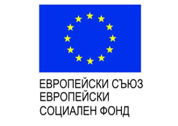 2. Персонал на новосъздадените социални услуги – общ бр. 40:

Управител, мед. сестра, рехабилитатор/ кинезитерапевт/ ерготерапевт, социален работник, трудотерапевт, психолог;
 
Сътрудници социални дейности, съответно на пълен/непълен работен ден - 30 лица; 

Счетоводител, хигиенист, шофьор и техник по поддръжка.
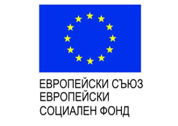 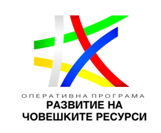 Основни дейности:

1. Ремонт и оборудване на сграден фонд с цел предоставяне на услугите в центровете, съгласно потребностите на целевата група.

2. Оборудване и обзавеждане на помещенията в Центъра за подкрепа на лица с увреждания, вкл. с тежки множествени увреждания. Закупуване на транспортни средства, в т.ч. специализирани транспортни средства за хора с увреждания. 

3. Подбор на потребители на Центъра за подкрепа на лица с увреждания.

4. Подбор на персонал на Центъра за подкрепа на лица с увреждания.
Проект „Разкриване на Център за комплексно обслужване на лица с увреждания, вкл. с тежки увреждания в Община Русе“, по сключен административен договорBG05M9OP001-2.008-0003-C01, финансиран по Оперативна програма „Развитие на човешките ресурси“ 2014-2020 г., съфинансирана от Европейския съюз чрез Европейски социален фонд
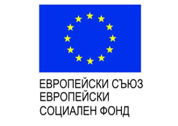 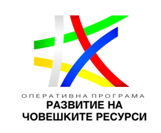 5. Разработване на вътрешни правила за работа и програми за предоставяне на новите услуги.

6. Предоставяне на подкрепящи услуги в т.ч. интегрирани междусекторни услуги в общността за лица с увреждания и техните семейства, чрез подкрепа на дейностите в Центъра за подкрепа на лица с увреждания, вкл. с тежки множествени увреждания в гр. Русе, ул.“Н. Вапцаров“ № 20. 

7. Реализация на интегрирани подходи за мотивиране и насърчаване участието на пазара на труда на лица, полагащи грижи за зависими членове на семейството - лица с увреждания.
Проект „Разкриване на Център за комплексно обслужване на лица с увреждания, вкл. с тежки увреждания в Община Русе“, по сключен административен договорBG05M9OP001-2.008-0003-C01, финансиран по Оперативна програма „Развитие на човешките ресурси“ 2014-2020 г., съфинансирана от Европейския съюз чрез Европейски социален фонд
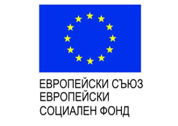 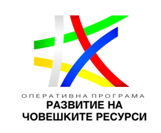 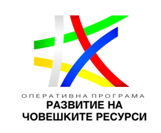 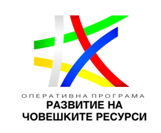 Центърът ще разполага със следните помещения на обща площ 400 кв.м.:

Спални помещения за заместваща грижа - 2 бр. (за мъже и за жени)
Помещения за почивка на потребителите (почасов отдих през деня) - 2 бр. (за мъже и за жени)
Дневна стая/зала за активни занимания
Санитарни помещения  - 2 бр.
Санитарно помещение с баня за персонала
Кухненски бокс и трапезария (кът за хранене)
Зала за лечебна физкултура/рехабилитация/психомоторика
Проект „Разкриване на Център за комплексно обслужване на лица с увреждания, вкл. с тежки увреждания в Община Русе“, по сключен административен договорBG05M9OP001-2.008-0003-C01, финансиран по Оперативна програма „Развитие на човешките ресурси“ 2014-2020 г., съфинансирана от Европейския съюз чрез Европейски социален фонд
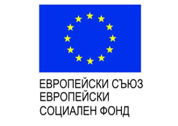 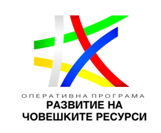 Медицински кабинет
Зала за индивидуална работа
Кабинет на психолог
Зала за арт терапия
Зала за трудотерапия
Мокро помещение
Складови помещения
Двор 150-200 кв. м. - оборудван с градински съоръжения, пейки, беседка, с осигурена достъпна среда.
Проект „Разкриване на Център за комплексно обслужване на лица с увреждания, вкл. с тежки увреждания в Община Русе“, по сключен административен договорBG05M9OP001-2.008-0003-C01, финансиран по Оперативна програма „Развитие на човешките ресурси“ 2014-2020 г., съфинансирана от Европейския съюз чрез Европейски социален фонд
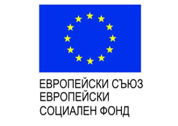 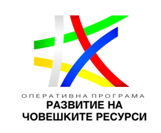 Резултати:

Резултатите от изпълнението на проектното предложение ще окажат трайно въздействие върху целевите групи, като се осигурява достъп до дългосрочна здравно-социална грижа, включително и достъп до заетост, според специфичните и индивидуалните потребности на човека в неравностойно положение. За пълната интеграция, ще се преодолеят не само архитектурните, но и психологическите, рехабилитационните и социалните бариери.
Проект „Разкриване на Център за комплексно обслужване на лица с увреждания, вкл. с тежки увреждания в Община Русе“, по сключен административен договорBG05M9OP001-2.008-0003-C01, финансиран по Оперативна програма „Развитие на човешките ресурси“ 2014-2020 г., съфинансирана от Европейския съюз чрез Европейски социален фонд
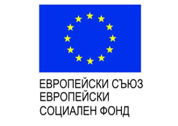 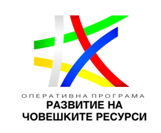 Устойчивост:

За осигуряване на устойчивост, след приключване на проекта, в помещенията, в които ще се извършат ремонтните дейности, ще се запази тяхната функция, предназначение и собственост за период от 6 месеца след приключване на проектните дейности. Паралелно ще се представи предложение до изпълнителния директор на АСП за разкриване на социална услуга като държавно делегирана дейност.
Проект „Разкриване на Център за комплексно обслужване на лица с увреждания, вкл. с тежки увреждания в Община Русе“, по сключен административен договорBG05M9OP001-2.008-0003-C01, финансиран по Оперативна програма „Развитие на човешките ресурси“ 2014-2020 г., съфинансирана от Европейския съюз чрез Европейски социален фонд
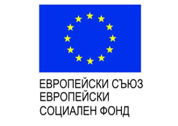 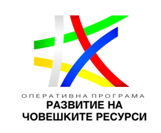 Екип за управление на проекта:

1. Мариела Личева - Ръководител на проекта
2. Галина Топалова -Координатор на проекта
3. Емилия Неделчева – Счетоводител на проекта
4. Йоана Неделчева – Юрист на проекта
5. Севим Сабриева – Строителен експерт на проекта
6. Мая Петрова – Технически сътрудник на проекта

Представител на партньора – Фондация „Трета възраст“ - Ценка Димитрова – Председател на управителния съвет
Проект „Разкриване на Център за комплексно обслужване на лица с увреждания, вкл. с тежки увреждания в Община Русе“, по сключен административен договорBG05M9OP001-2.008-0003-C01, финансиран по Оперативна програма „Развитие на човешките ресурси“ 2014-2020 г., съфинансирана от Европейския съюз чрез Европейски социален фонд
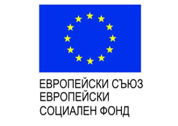 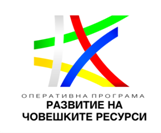 БЛАГОДАРИМ ЗА ВНИМАНИЕТО!

Екип на Проекта
Проект „Разкриване на Център за комплексно обслужване на лица с увреждания, вкл. с тежки увреждания в Община Русе“, по сключен административен договорBG05M9OP001-2.008-0003-C01, финансиран по Оперативна програма „Развитие на човешките ресурси“ 2014-2020 г., съфинансирана от Европейския съюз чрез Европейски социален фонд